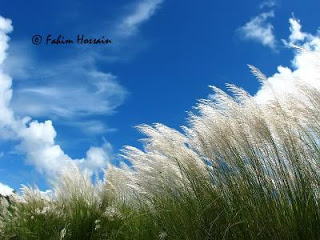 মাল্টি মিডিয়া ক্লাশ রুমে সকলকে শরতের  কাশ ফুলের শভেচ্ছা
শিক্ষক পরিচিতি
পাঠ পরিচিতি
বিষয়: সাধারণ বিজ্ঞান
		      শ্রেণি: নবম শ্রেণি
		      নবম অধ্যায়ঃ দুর্যোগের সাথে বসবাস
মোঃ সোলায়মান আলী
সহকারী শিক্ষক
রায়গঞ্জ পাইলট উচচ বিদ্যালয়
রায়গঞ্জ, সিরাজগঞ্জ।
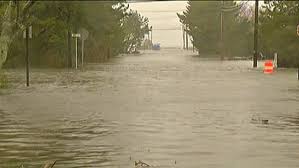 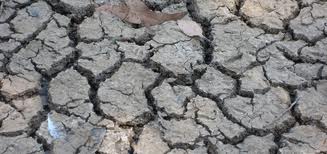 অনাবৃষ্টি
অতি বৃষ্টি
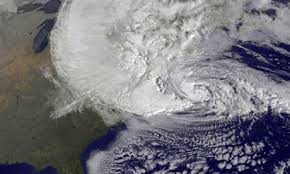 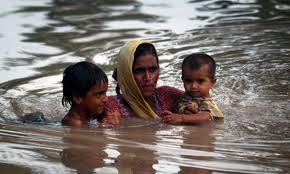 ঘূর্ণি ঝড়
জলচ্ছাস
জলবায়ু পরিবর্তনের প্রভাব: বাংলাদেশ প্রেক্ষাপট
এ পাঠে যা শিখবে
জলাবায়ুর প্রভাব আলোচনা করতে পারবে।
জলবায়ুর প্রভাব ও বাংলাদেশে এর প্রভাব  বর্ণনা করতে পানবে।
জলবায়ু পরিবর্তনে আন্তর্জাতিক প্রেক্ষাপট সম্পর্কে ব্যাখ্যা করতে পারবে।
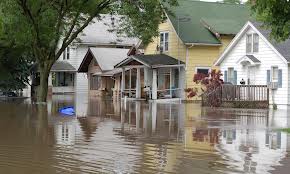 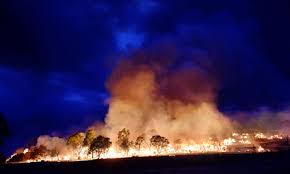 একক কাজ
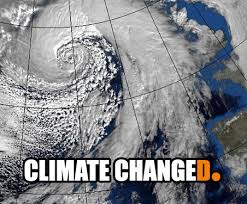 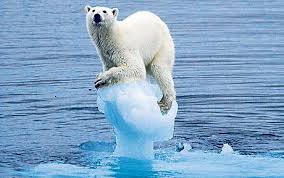 ১। চিত্রে কি ঘটেছে ?
২। কারণ গুলো লিখ।
মূল্যায়ন
১.সাইক্লোন কী ?
			২. খরা কী?
			৩. জলোচ্ছাস বলিতে কী বুঝ ?
			৪. জলাবায়ু পরিবর্তনের ফলে পরিবেশগত সমস্যা গুলি কী কী?
বাড়ির কাজ
তোমার দেখা একটি ঘূর্ণি ঝড়ে কী কী ক্ষতি হয়েছে তা  খাতায় লিখে আনবে।
ধন্যবাদ
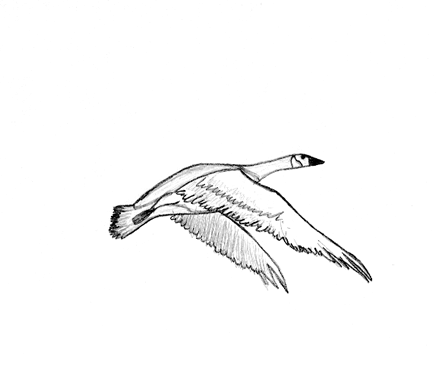